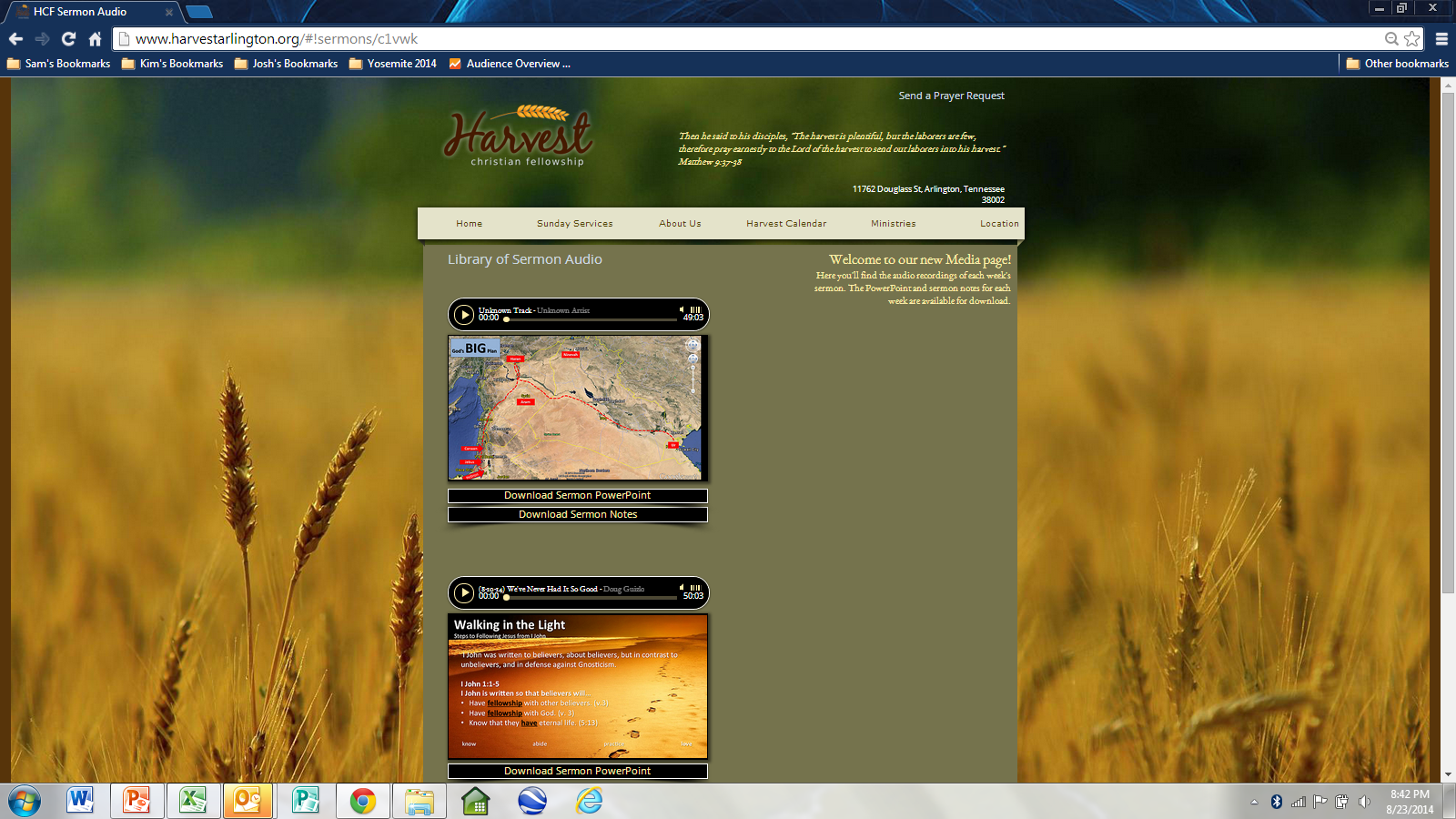 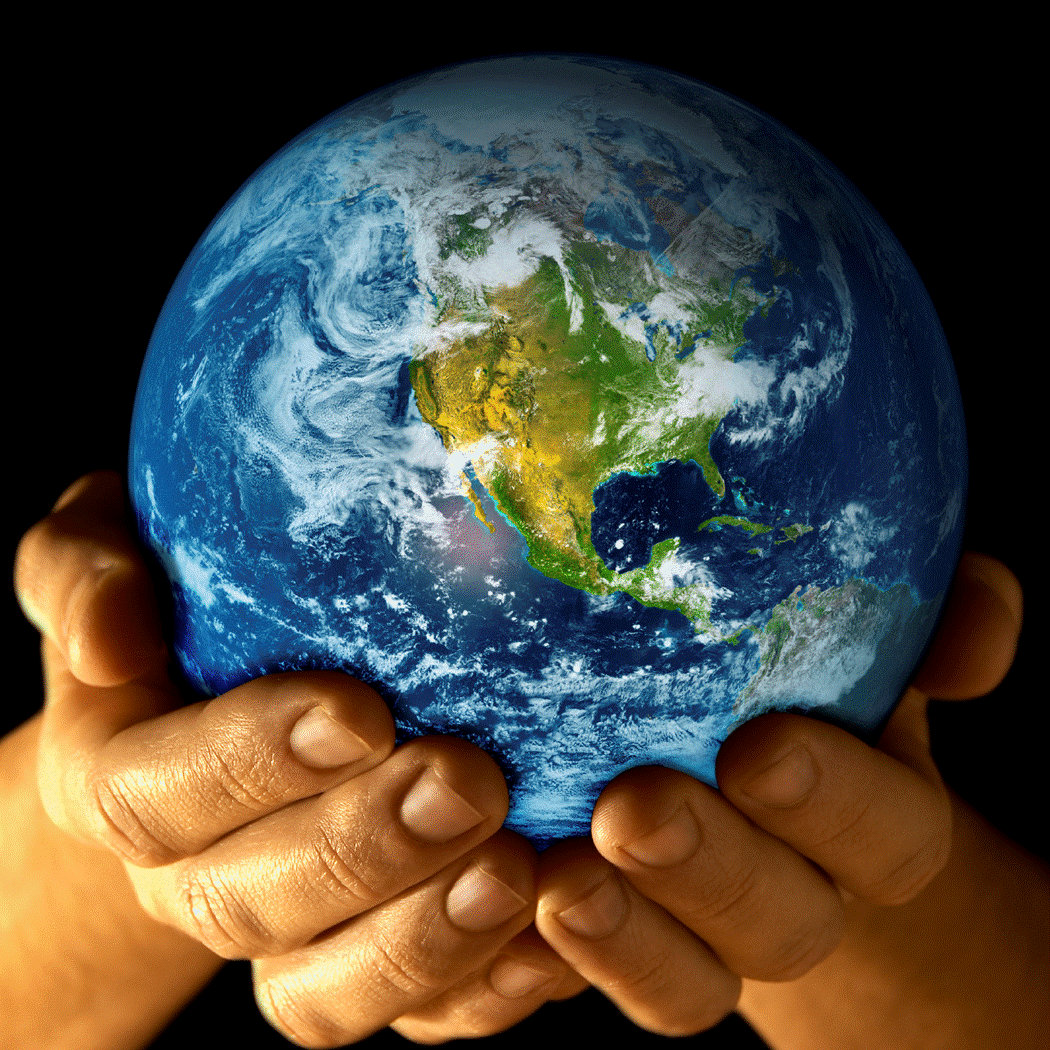 God's BIG Plan
Doesn’t always
 make sense to me!            (or feel good!)
A New Sermon Series at
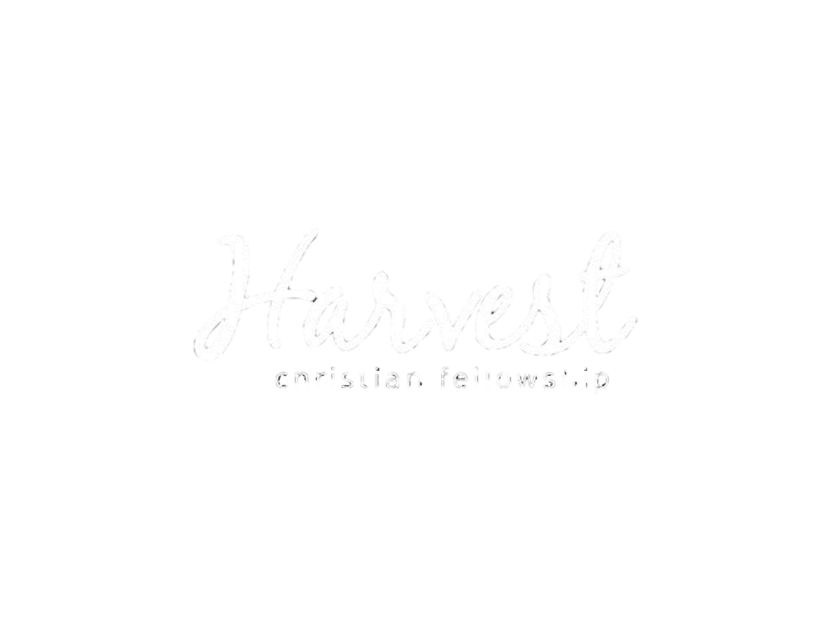 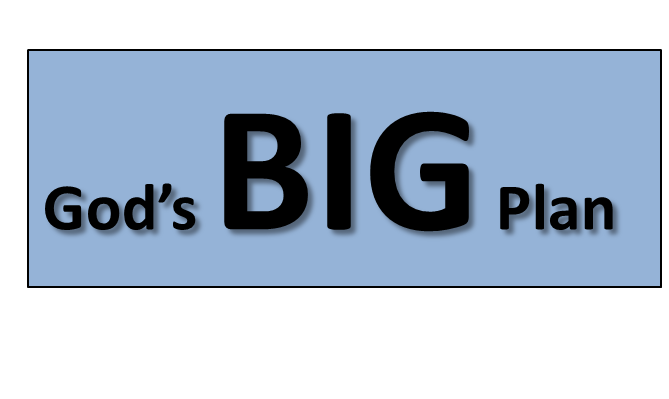 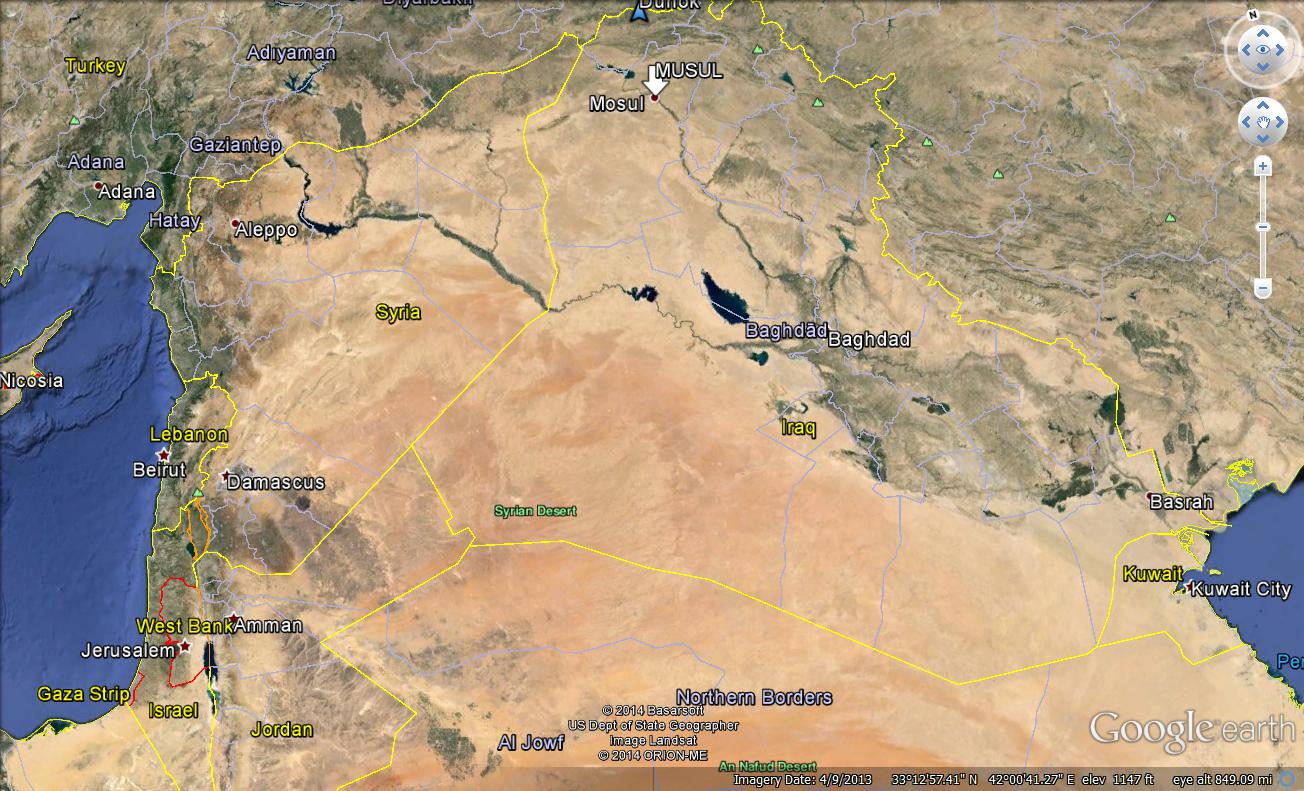 Ninevah
Haran
Doesn’t always
 make sense to me!            (or feel good!)
Aram
Ur
Canaan
Jebus
Hebron
RELATIONSHIP
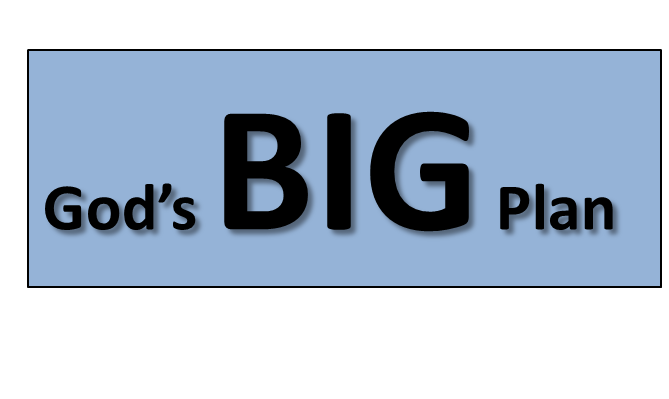 God’s BIG Plan was for:
1. A People. (Who would birth the Messiah)
2. A Place. (Where many could be reached)
3. A Promise. (For anyone who wants salvation.)
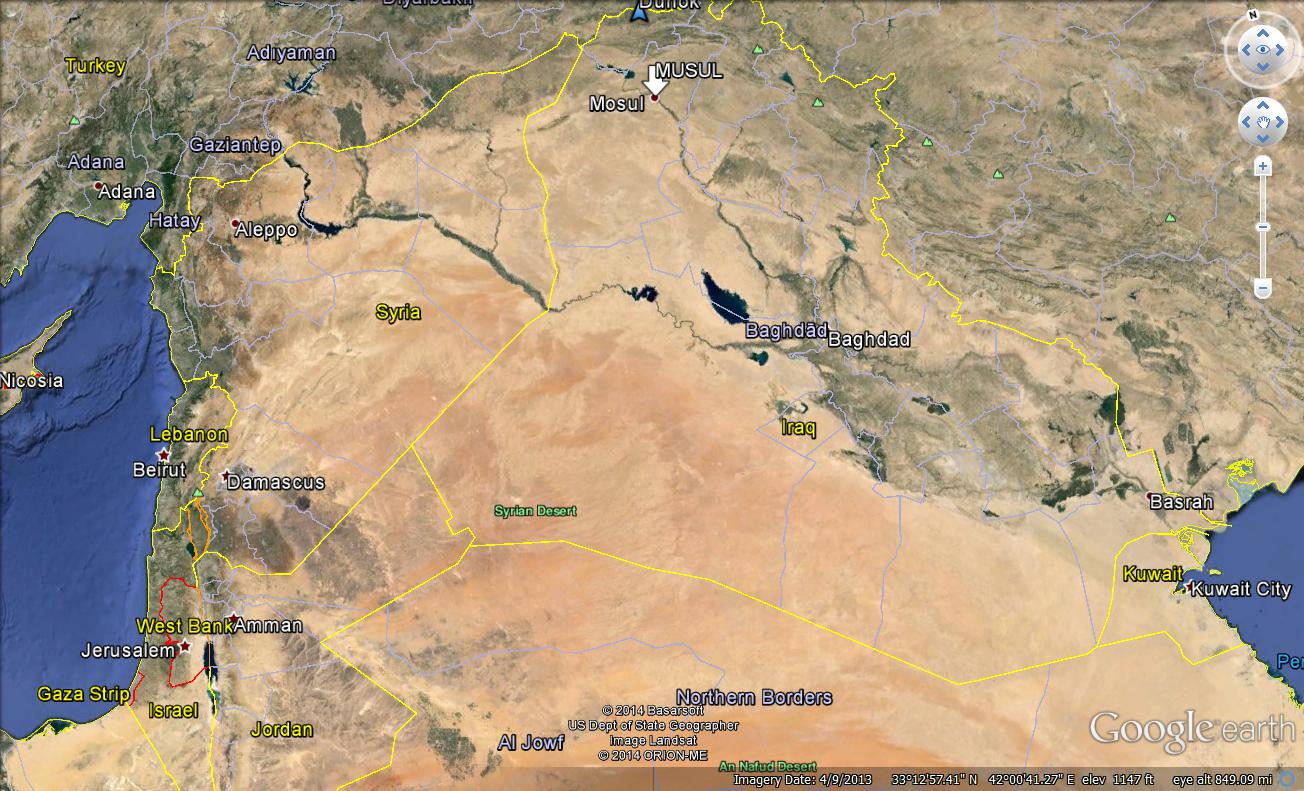 Doesn’t always
 make sense to me!            (or feel good!)
Genesis 22:1-2
Abraham is being 		by God.
 
Temptations
Designed by the                    (or a desire of my flesh).
Look & feel           at first but turn out to be          for me.
Designed for my                 to show my disobedience.
 
Tests
Designed by the                  .
Look & feel            at first but turn out to be             for me.
Designed for my success to prove my obedience.
Canaan
tested
enemy
Doesn’t always
 make sense to me! (or feel good!)
Jebus
good
bad
failure
Phillistines
Hebron
LORD
bad
good
James 1:2 Consider it all joy, my brethren, when you encounter various trials, knowing that the testing of your faith produces endurance. And let endurance have its perfect result, so that you may be perfect and complete, lacking in nothing.
RELATIONSHIP
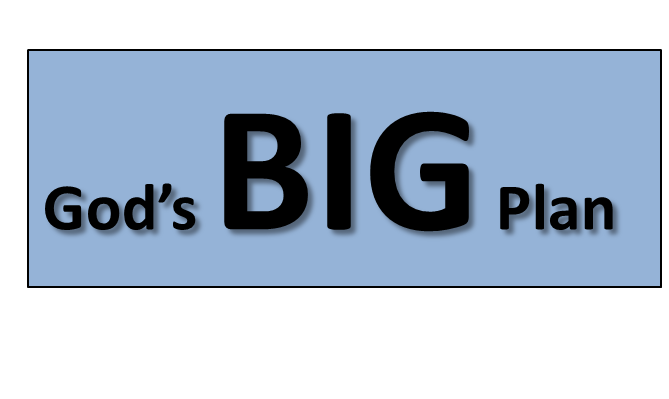 God’s BIG Plan was for:
1. A People. (Who would birth the Messiah)
2. A Place. (Where many could be reached)
3. A Promise. (For anyone who wants salvation.)
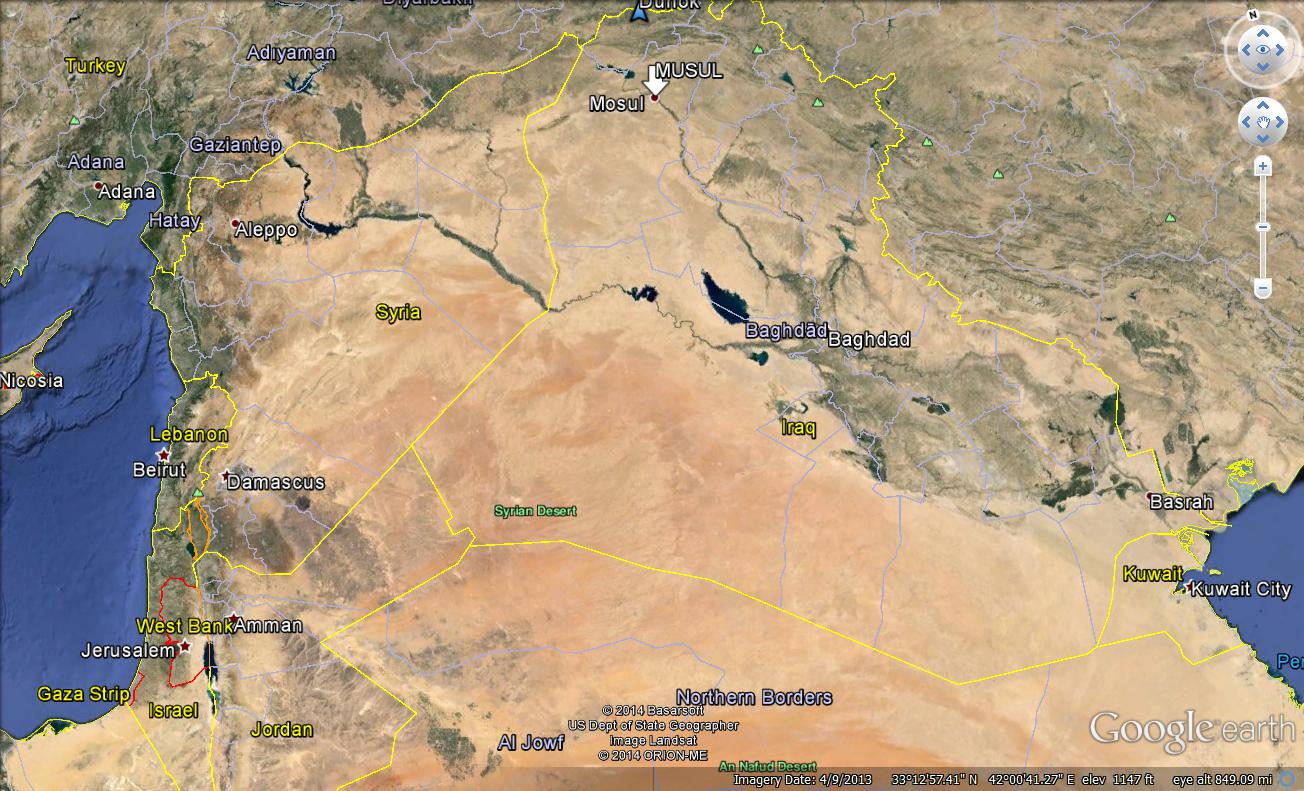 Doesn’t always
 make sense to me!            (or feel good!)
Canaan
Genesis 22:3-5
Abraham had             that God would                  Isaac after the sacrifice and stick to His Plan & Promise.  Hebrews 11:17-19
 
Genesis 22:6-11
Abraham showed                                                even when it didn’t make sense or feel good.
 
Genesis 22:12-19
Abraham was willing to trust God for anything, am      ?
resurrect
faith
Doesn’t always
 make sense to me! (or feel good!)
Jebus
Phillistines
Obedience and faith
Hebron
I
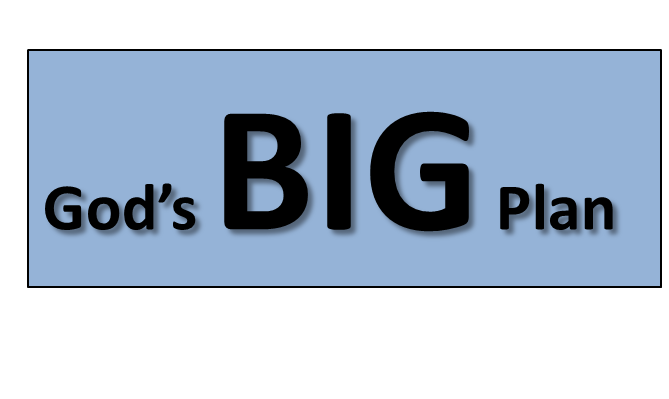 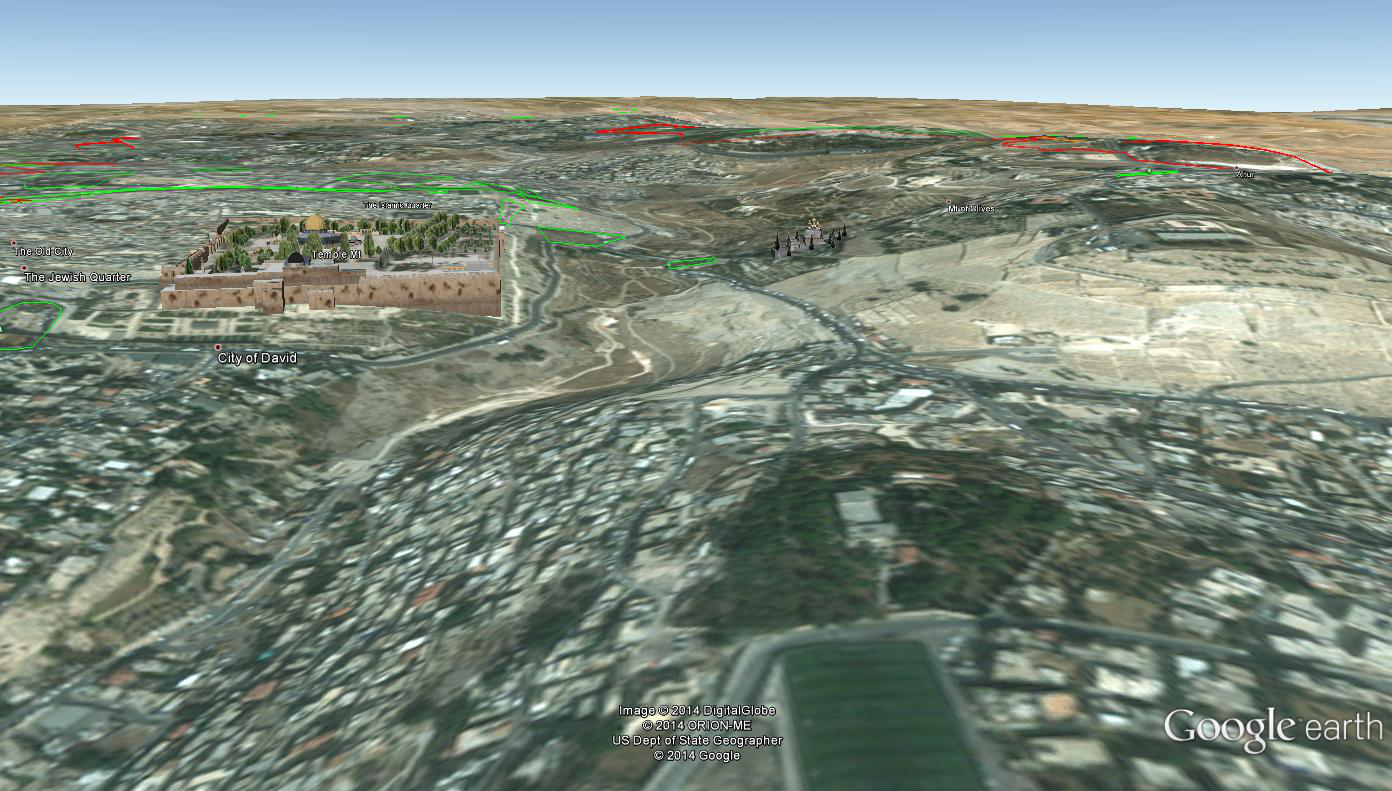 Mount Moriah